KEY ACCOUNT MANAGEMENT ACTION PLAN TEMPLATE EXAMPLE
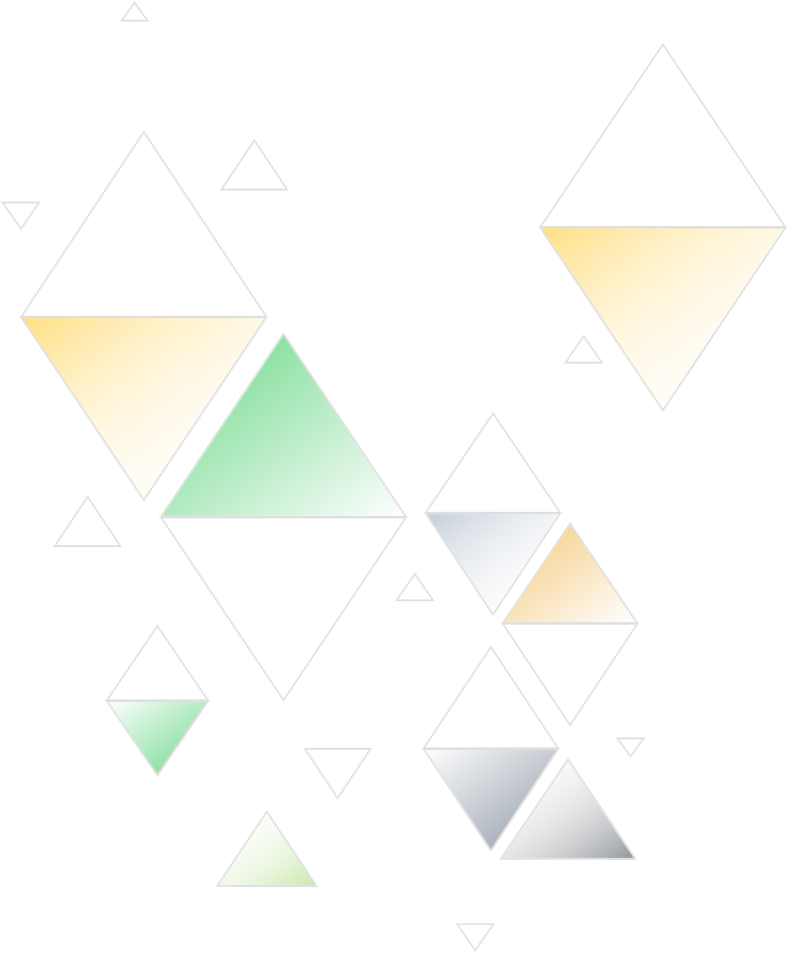 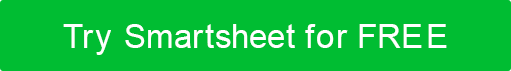 KEY ACCOUNT MANAGEMENT ACTION PLAN
KEY ACCOUNT MANAGEMENT ACTION PLAN TEMPLATE EXAMPLE - PRESENTATION
KEY ACCOUNT MANAGEMENT ACTION PLAN TEMPLATE EXAMPLE
PROJECT REPORT